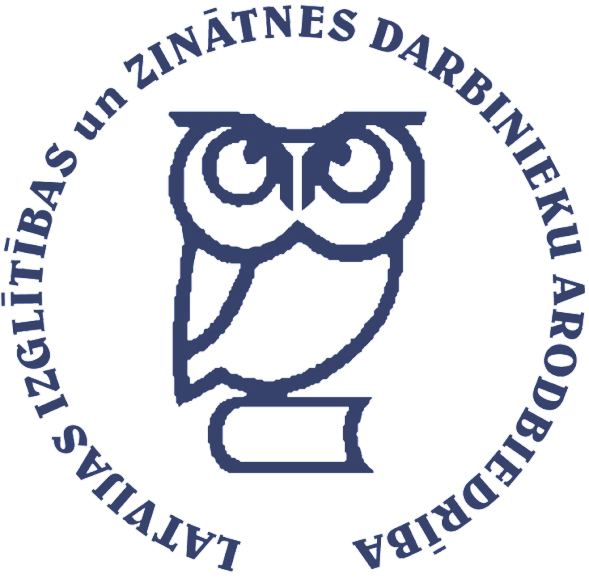 Priekšlikumi par pedagogu atalgojuma 
jauno modeli

2015.gada 31.augusts
« Katram bērnam ir tiesības uz kvalitatīvu 

izglītību, kas nav iespējama bez labi motivēta un profesionāla pedagoga! »
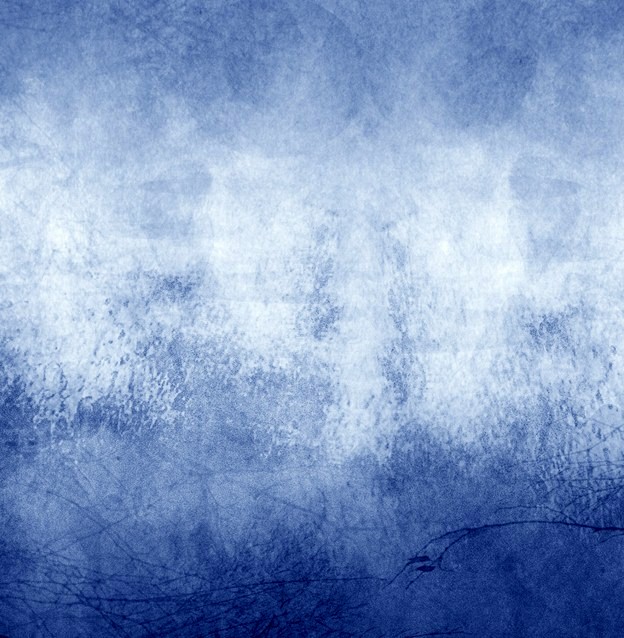 «Latvija jau šobrīd ir starp tām 10 – 15%  pasaules valstīm,kuras nodrošina augstāko izglītības kvalitāti.»
/ Pētījums „Vienādi kvalitatīvas izglītības ieguves iespējas Latvijā starptautiskā salīdzinājumā” /
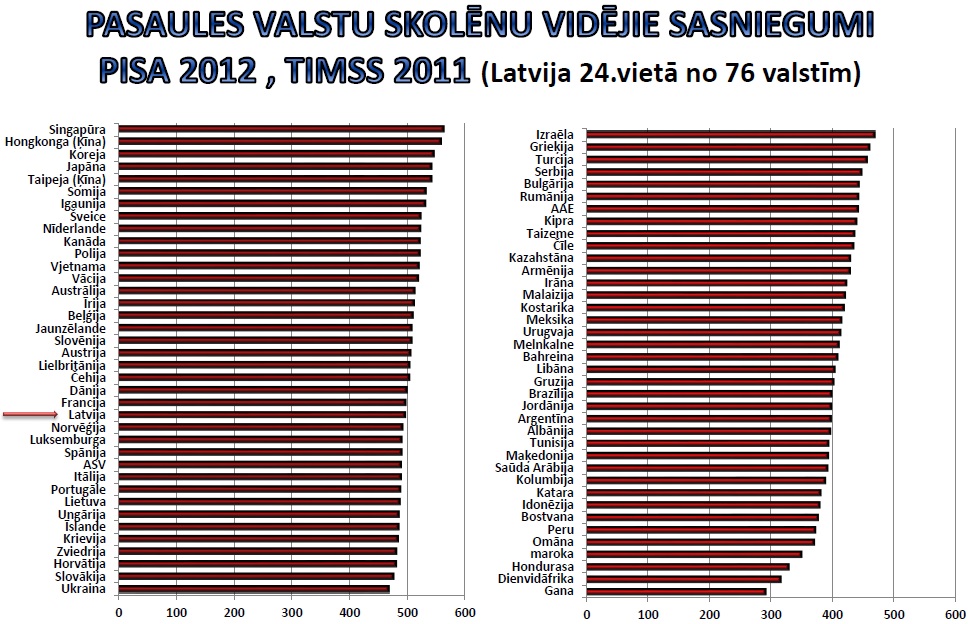 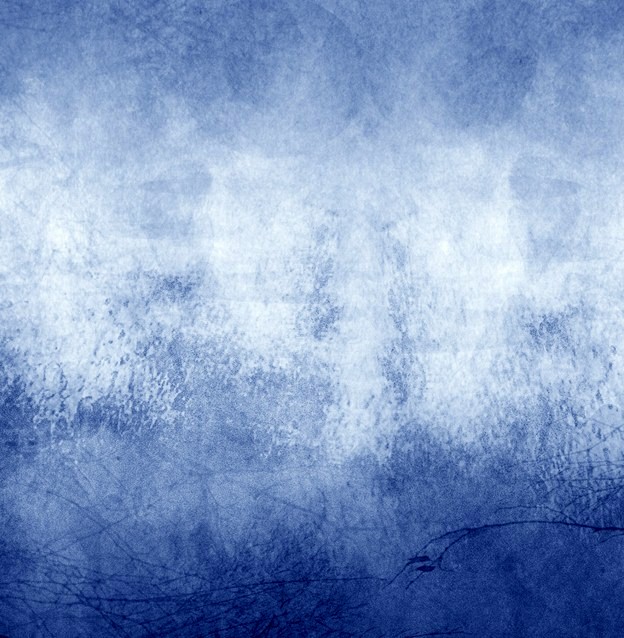 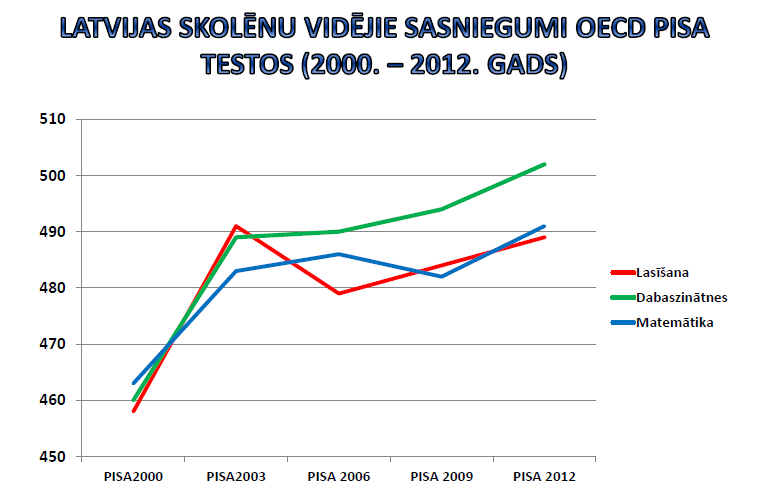 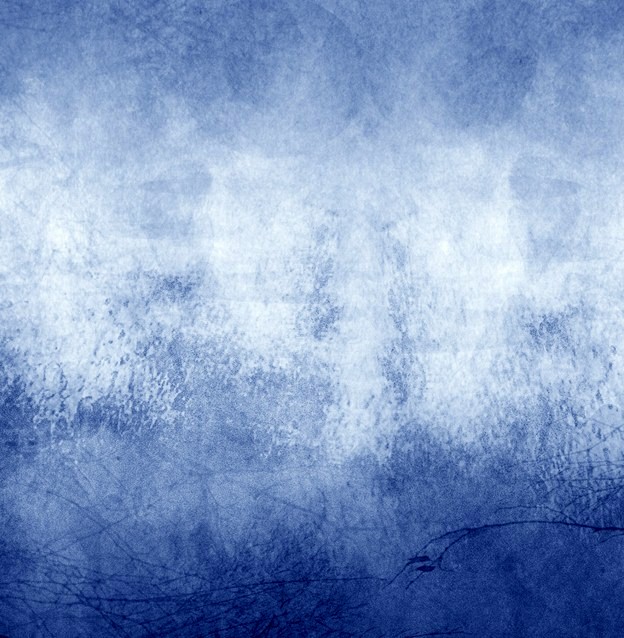 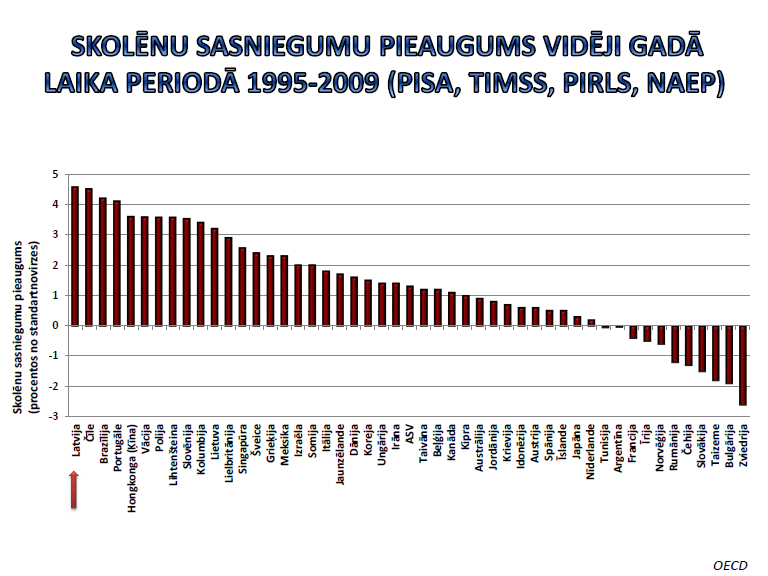 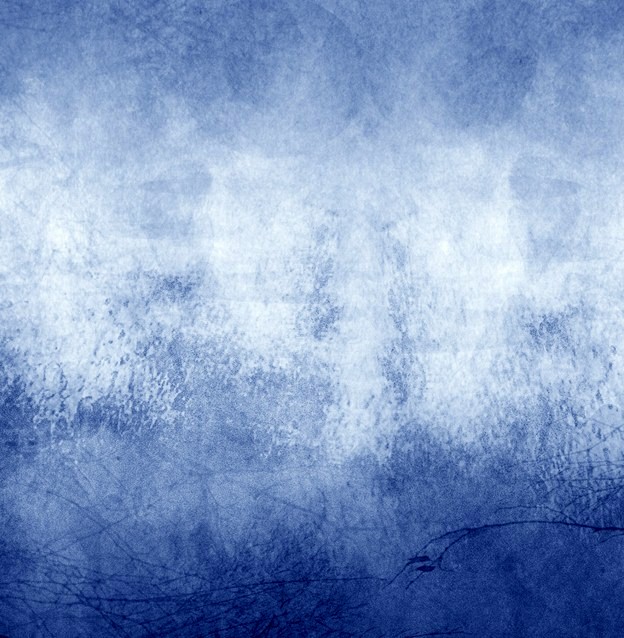 Pedagogu darba samaksas reforma (36h)
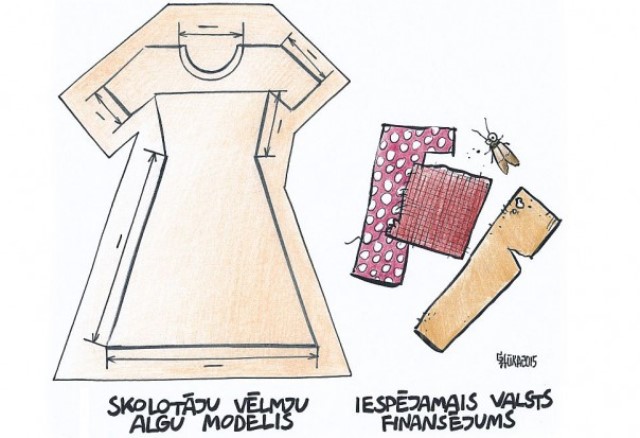 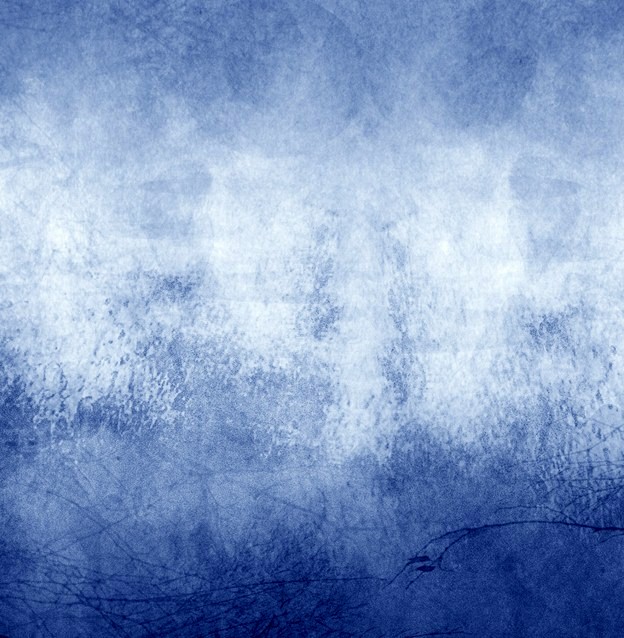 MK noteikumu projekta pēdējā versija: www.ej.uz/MKprojekts
Virzība: Izskatīts Ministru kabineta komitejā (MKK) 10.08.2015.
Neatliekamie pasākumi pedagogu darba samaksas jaunā modeļa uzlabošanai pirms tā iespējamas ieviešanas 2016.gada 1.septembrī
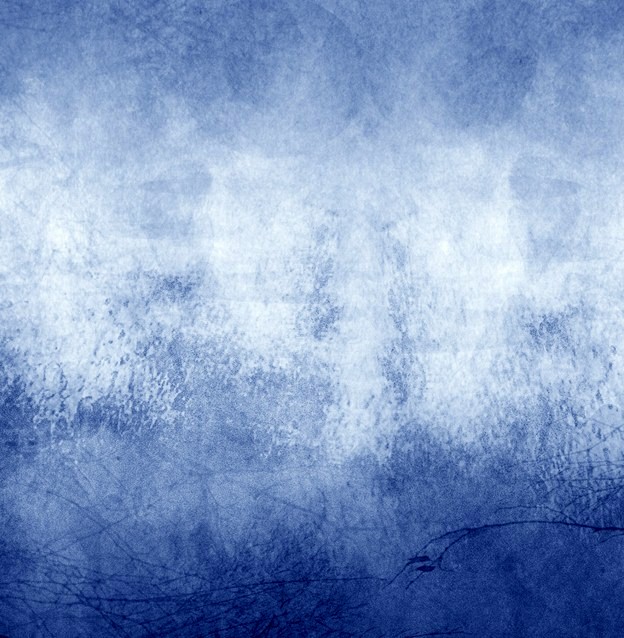 «LIZDA ir paudusi konceptuālu atbalstu modelim. Arodbiedrība atbalstīs jaunā modeļa ieviešanu tikai tad, ja tiks ņemti vērā priekšlikumi modeļa uzlabošanai un valdība kopā ar IZM izstrādāto MK noteikumu projektu apstiprinās arī algu paaugstināšanas grafiku 2017. – 2019.gadam»
Jāsamazina % mācību stundu vadīšanai un sagatavošanai
Jāpalielina  % individuālam darbam ar izglītojamajiem pēc stundām
Atbalsta pasākumiem jānosaka no 1 – 10 h (audzinātājam – līdz 6 h / u.c. – līdz 4 h)
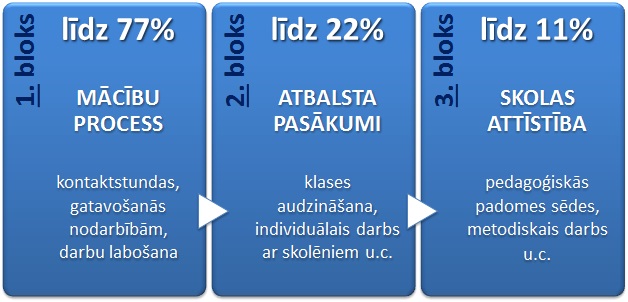 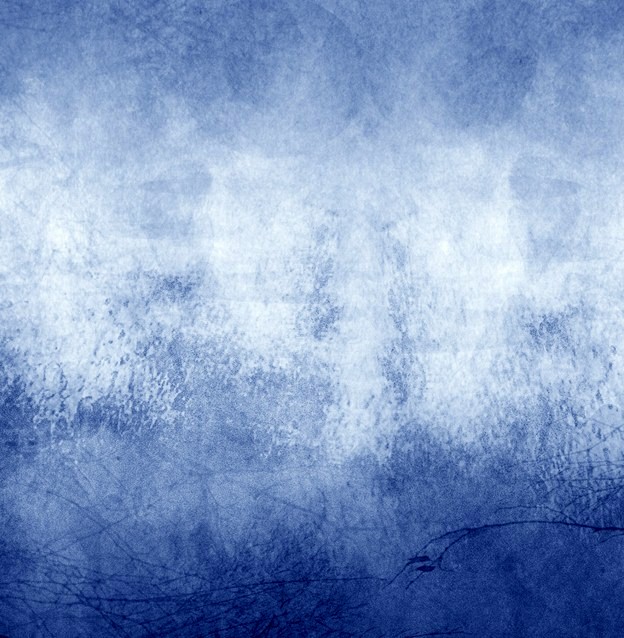 7,92 h
3,96 h
27,72 h
IZM piedāvātais % dalījums nenodrošina skolotājam pilnu slodzimazajās skolās, sākumskolā, atsevišķos mācību priekšmetos vidusskolā
Papildus veicamie pienākumi apmaksāti mazāk, t.sk. klases audzināšanašobrīd = līdz 6 h nedēļā, IZM piedāvājumā jaunajā modelī = līdz 4 h
Jāpalielina laiks, kas plānots darbu labošanai
(1.bloks "Mācību process" – koeficienti MK projekta 7.punkts)
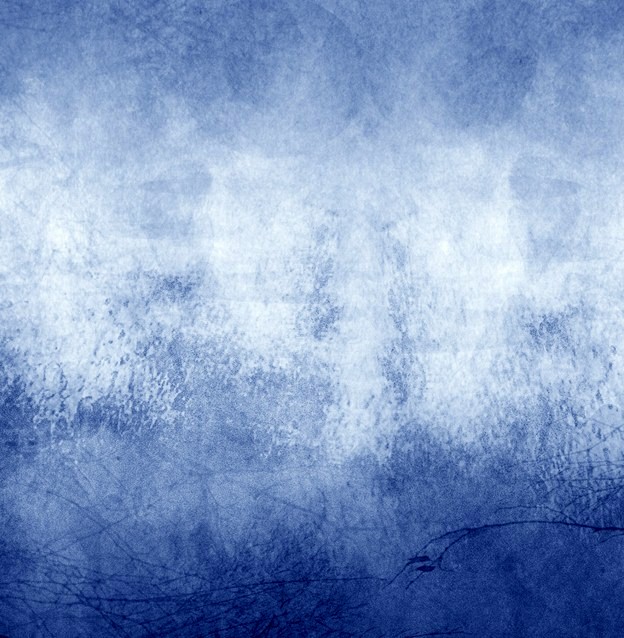 Lielajās izglītības iestādēs (šobrīd nodrošina visu pienākumu apmaksu) jaunajā modelī kontaktstundu skaits palielināsies (pārējo pienākumu apmaksātās stundas samazināsies) – piemērs – matemātikas skolotājs:
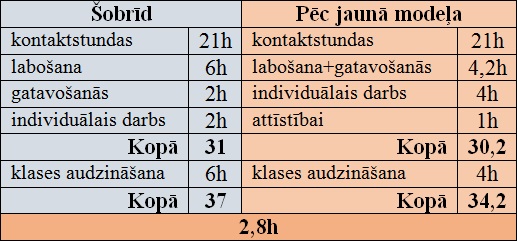 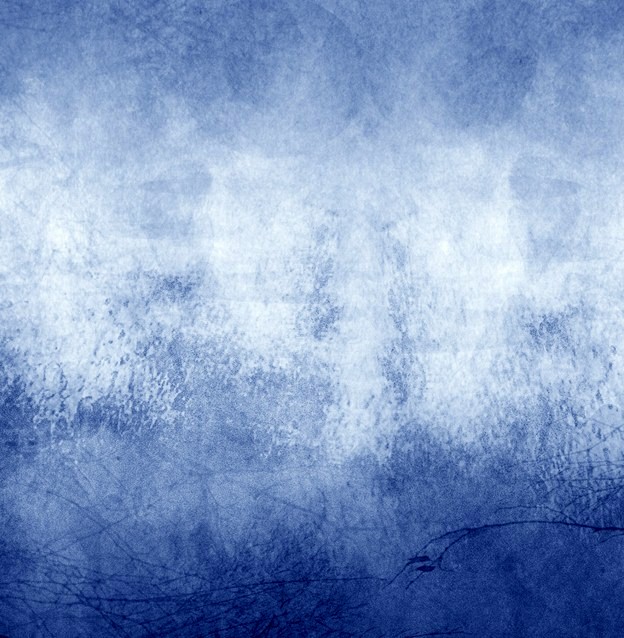 Ja lieto LIZDA piedāvātos koeficentus, tad apmaksāto pienākumu apjoms nemainās un tiek nosegti starpbrīži,kas pēc piedāvātās formulas netiek apmaksāti
Šobrīd modelī NSS – skolotāja vidējais atalgojums par likmi, eiro
2014./2015. mācību gadā vispārējās izglītības iestādēs
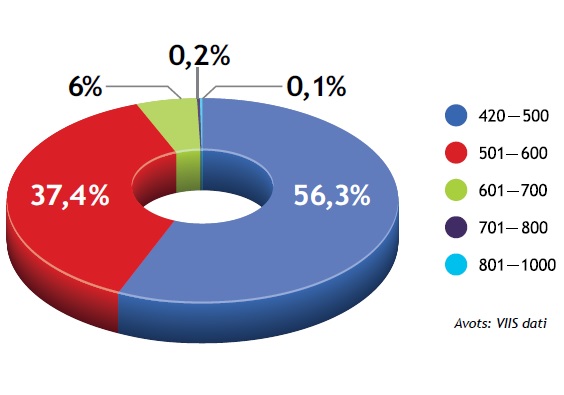 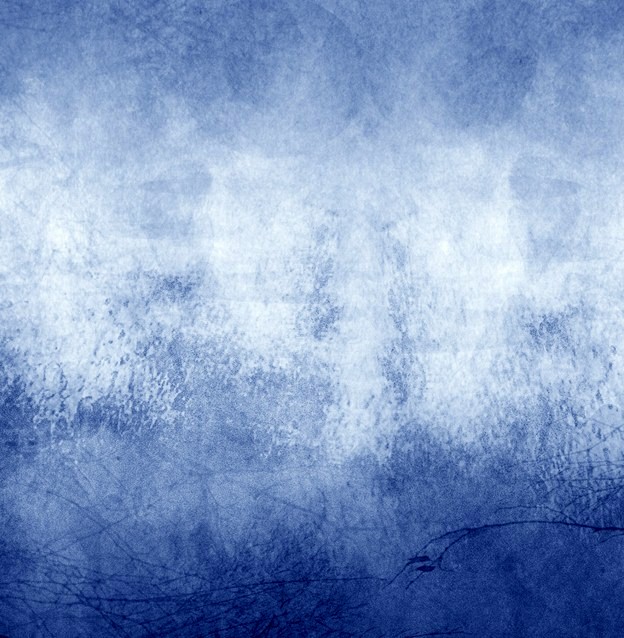 Pedagogu skaita sadalījums pēc darba slodzes vispārējās izglītības iestādēs 2014./2015.m.g., %
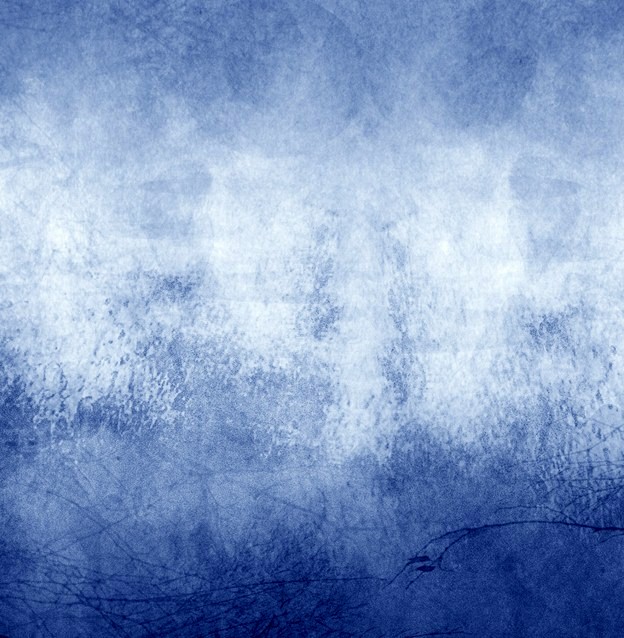 Skolotāju amata algas par amata vienību paaugstināšana līdz IZM sākotnēji piedāvātajam līmenim
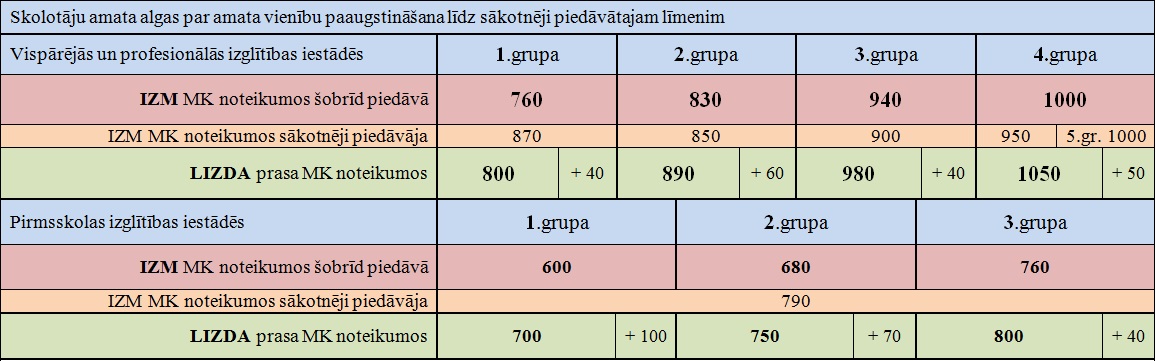 2016
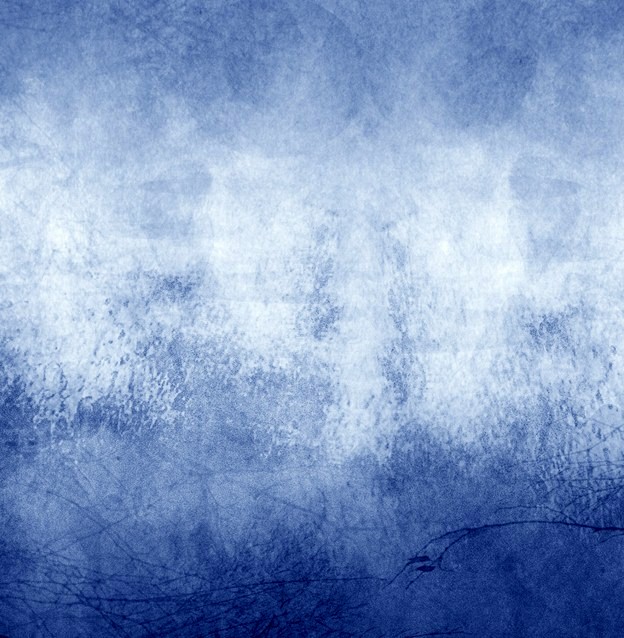 2018
MK noteikumu 2.pielikuma 2.tabula
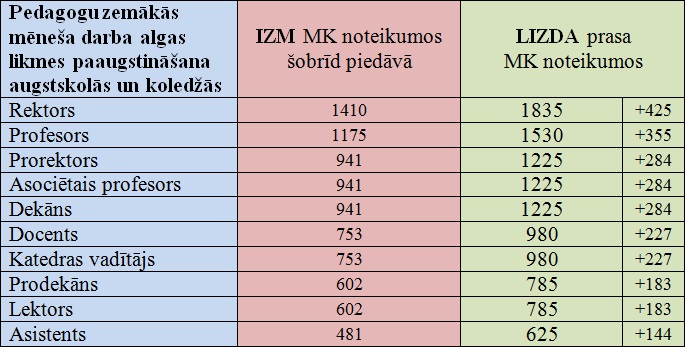 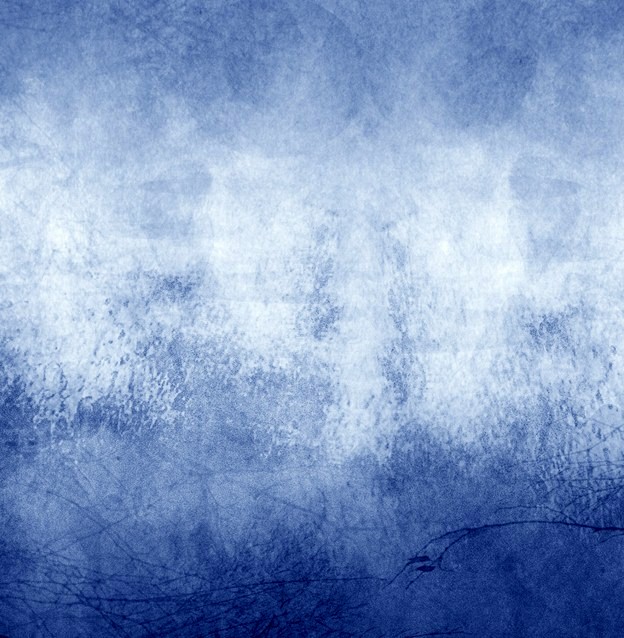 MK noteikumu 9.pielikuma 1.tabula
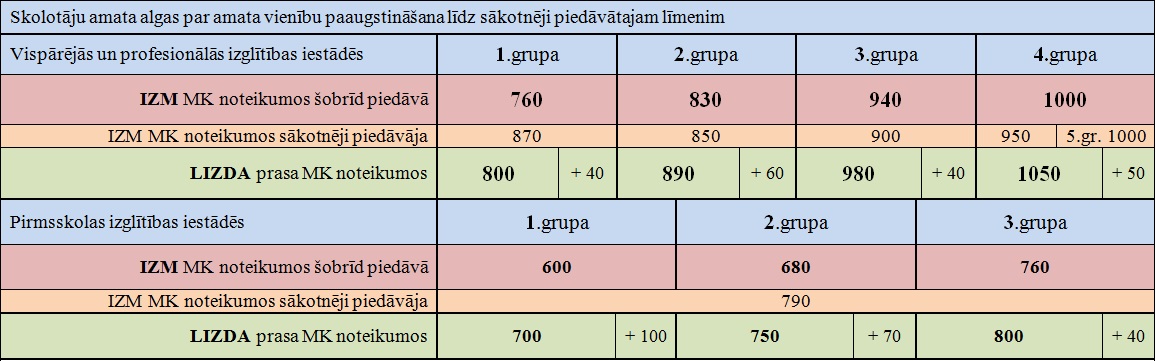 Netaisnīga algas disproporcija
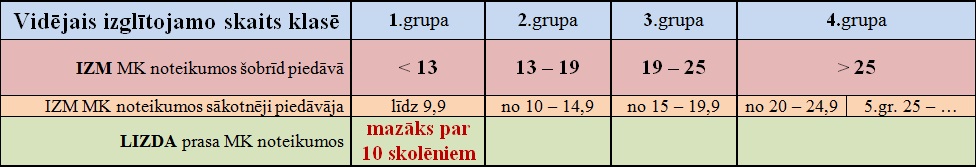 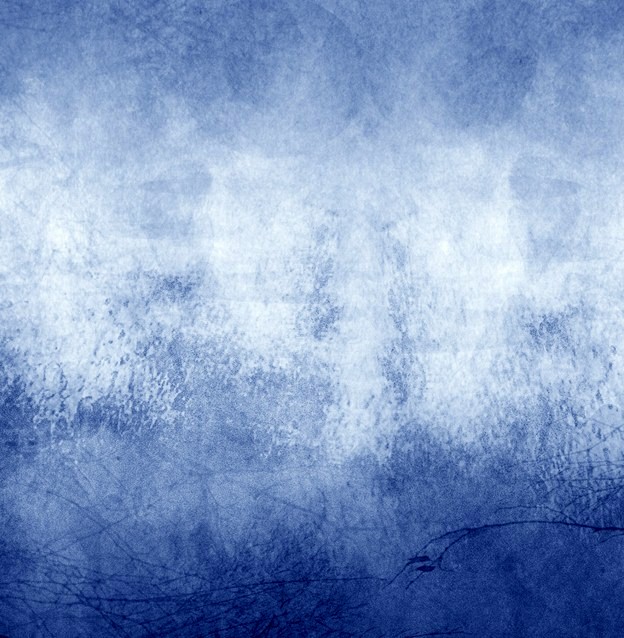 Latvijā ir daudz „mazo” izglītības iestāžu (240 skolas, kur izglītojamo skaits ir līdz 100)

Daudzas no tām atradīsies 1. vai 2. grupā

Diferencei ir jābūt mazākai

Nosakot vidējo izglītojamo skaitu klasē – 13 skolēni,tas daudziem skolotājiem samazinās darba algu
LIZDA prasa saglabāt +10% piemaksu Valsts ģimnāzijām
Skolēnu vidējie sasniegumi ģimnāzijās ir augstāki kā vidusskolās.
/ Pētījums „Vienādi kvalitatīvas izglītības ieguves iespējas Latvijā starptautiskā salīdzinājumā” /

Piemēram, Rīgas Valsts 1.ģimnāzijā sasniegumi matemātikā ir tādāpašā līmenī kā Šanhajā, kura ierindojas rezultātu tabulas augšgalā.
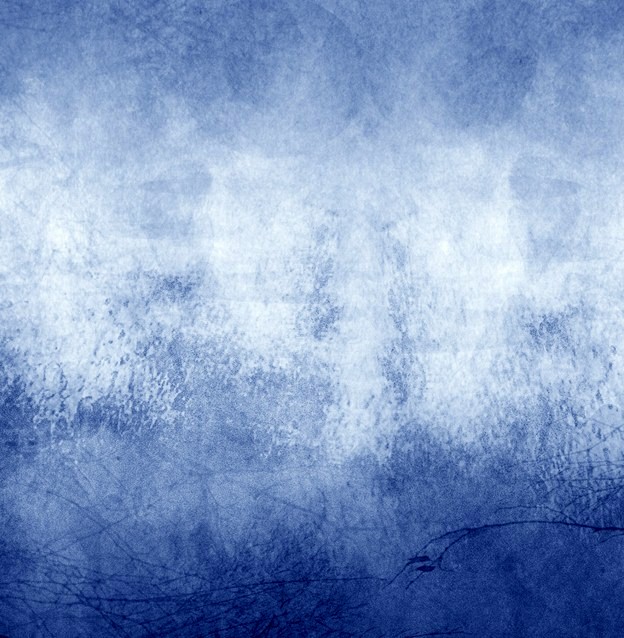 MK projektā IZM plānojusi Profesionālās izglītības kompetenču centru (PIKC) vadītājiem, vietniekiem, skolotājiem +10% piemaksu no amata algas
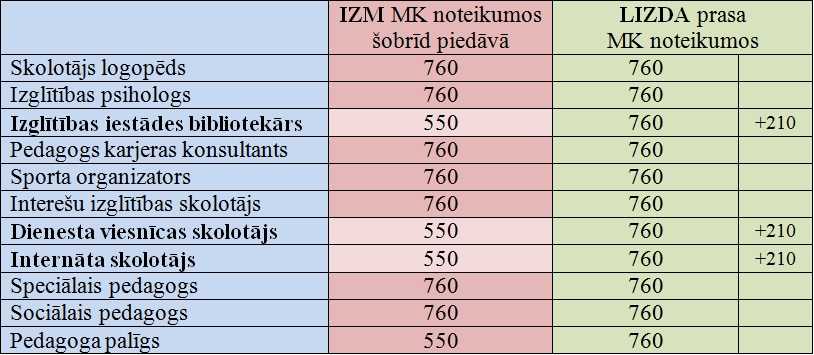 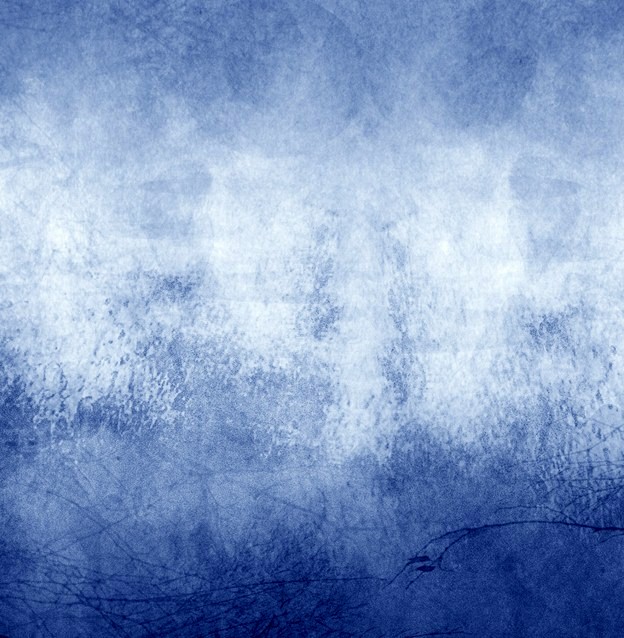 550
Šo profesiju pārstāvjiem ir tādas pašas prasības nepieciešamajai izglītībai un profesionalitātei kā pārējiem pedagogiem (MK 662)
+ 0,89 milj. €
IZM aprēķins: Izglītības iestādes bibliotekāram – algai 700 eiro
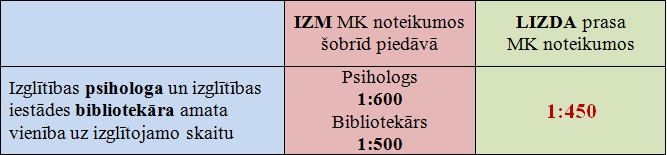 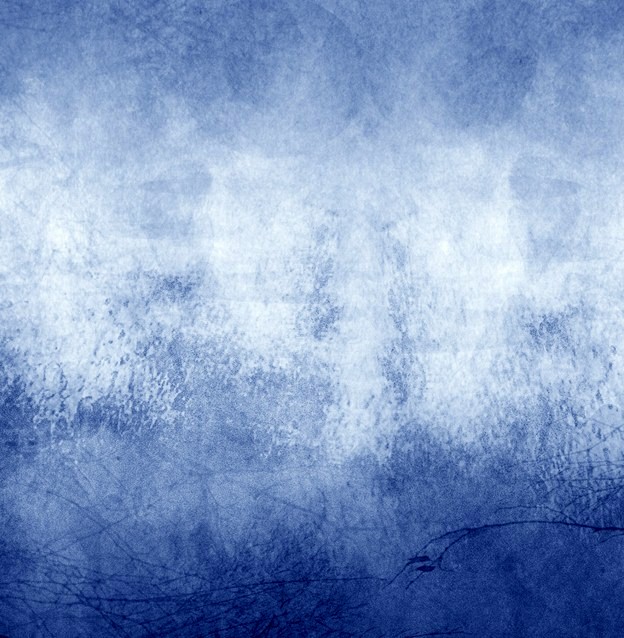 Latvijas Skolu psihologu asociācijas dati rāda, ka ievērojami pieaug izglītojamo skaits ar mācību grūtībām, mācīšanās un uzvedības traucējumiem, mācību motivācijas problēmām.

Tikai vienai profesijai no atbalsta personāla nav īpaši specifiskāka lomakā citiem, tādēļ izglītojamo skaitam uz amata vienību ir jābūt vienādam.
Pedagogu darba samaksas paaugstināšanas grafiks2017. – 2019.gadam
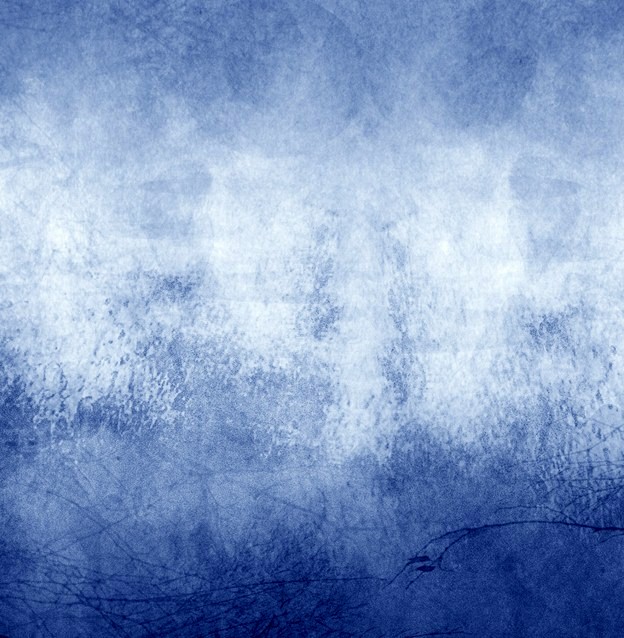 Grafika projekts iesniegšanai IZM apstiprināts
ar LIZDA Valdes lēmumu 13.07.2015.
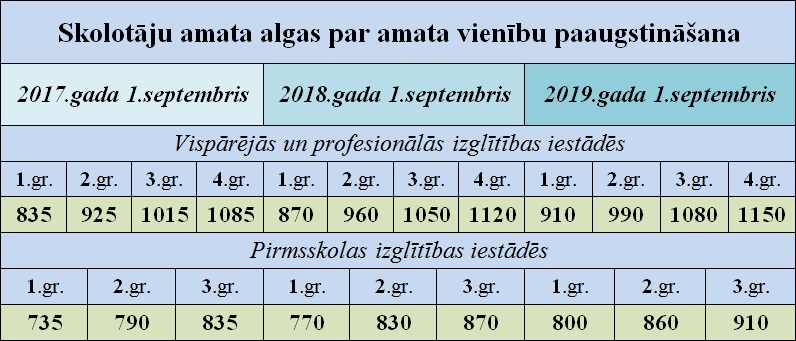 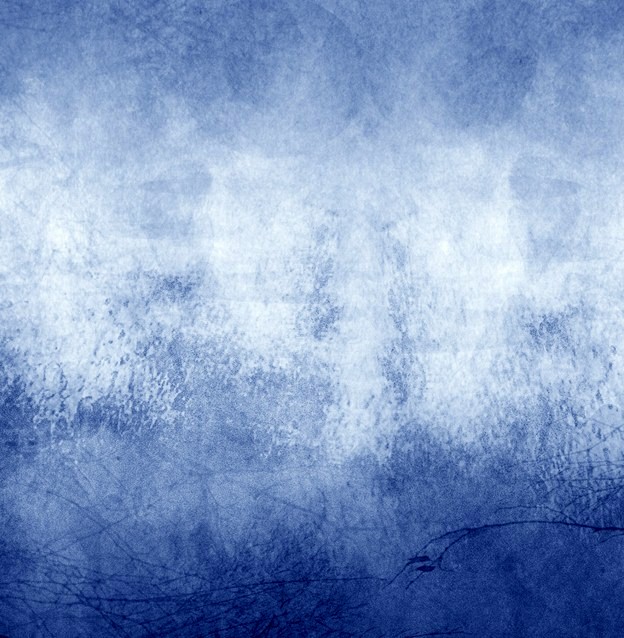 Aprēķini no IZM 10.08.2015. prezentācijas
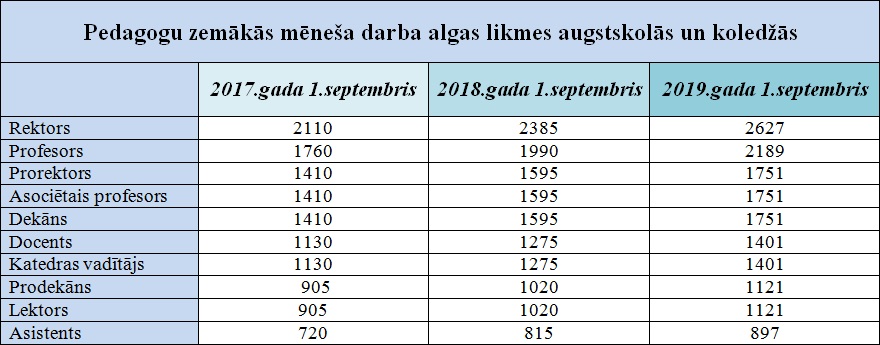 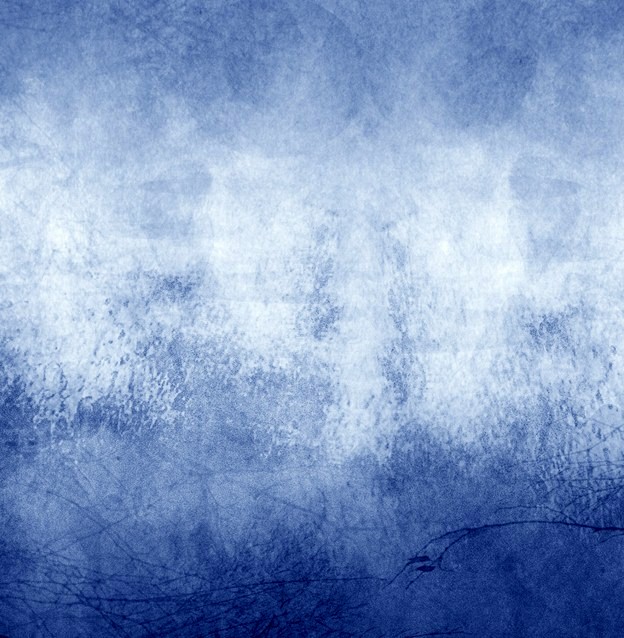 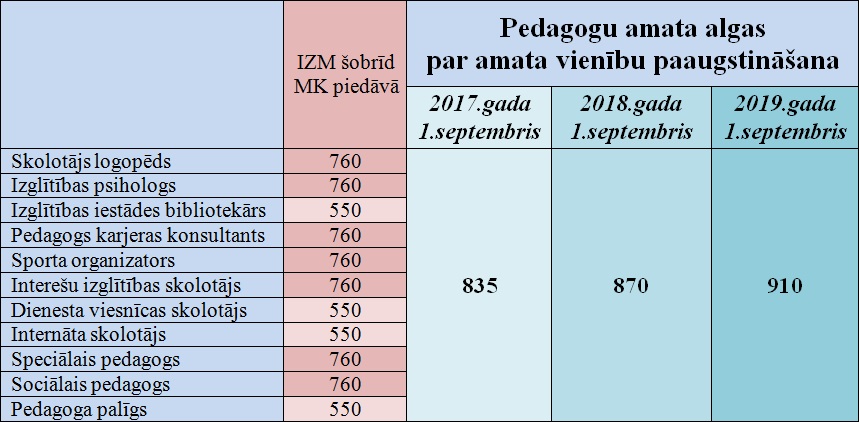 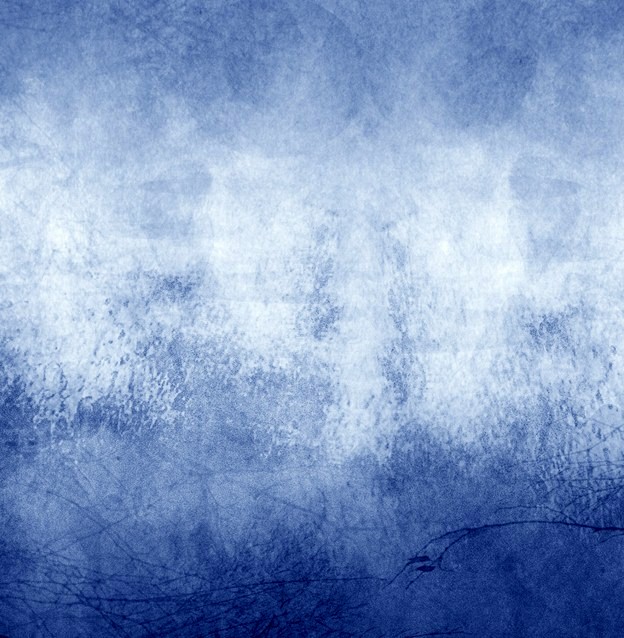 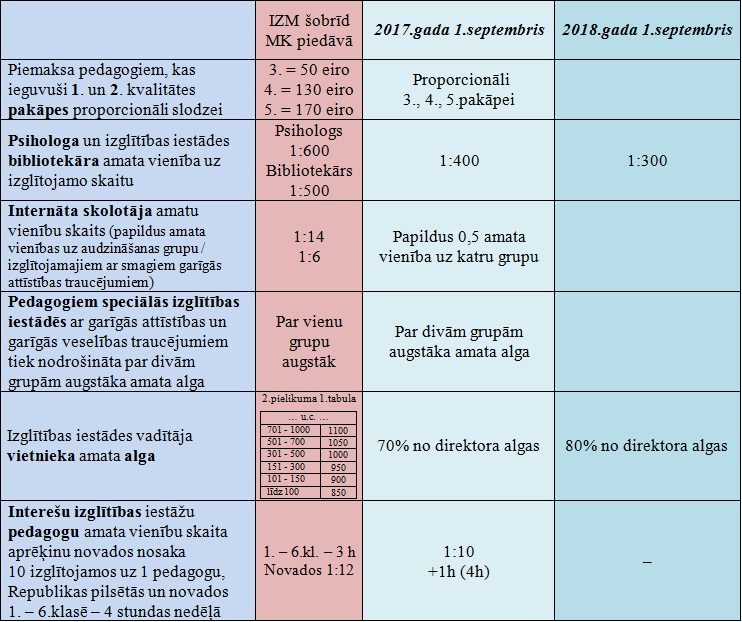 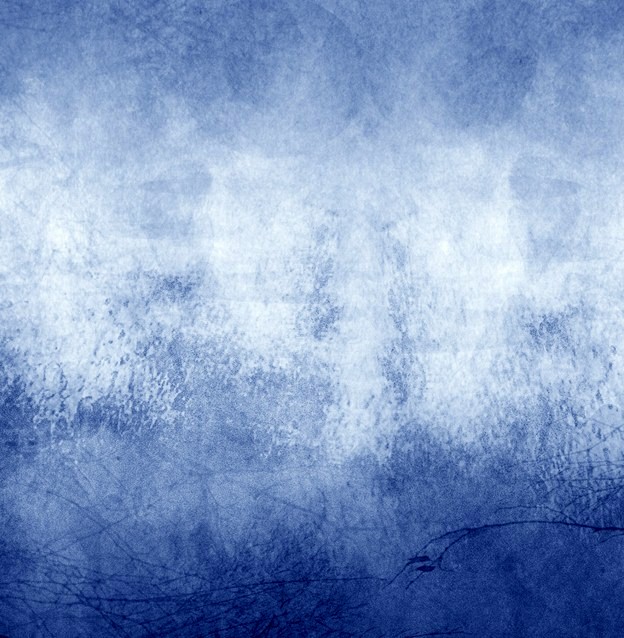 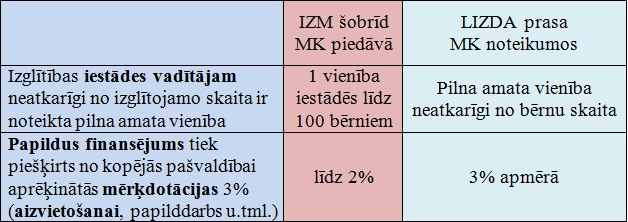 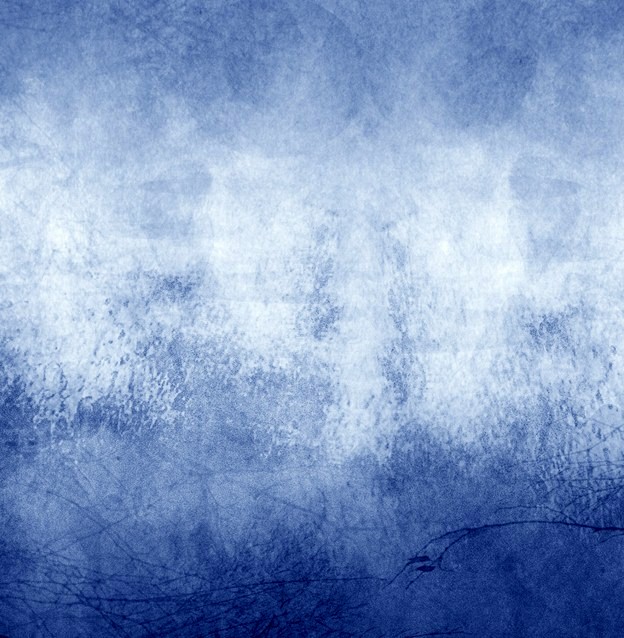 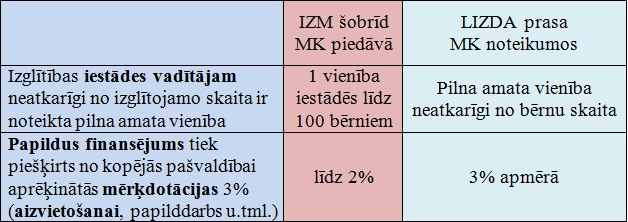 Citi MK noteikumu projektā nesaskaņotie LIZDA priekšlikumi
«Lai nodrošinātu tarifikācijas atbilstību piešķirtajai valsts budžeta mērķdotācijai, izglītības iestādes vadītājs, atbilstoši izglītības iestādes padotībai, saskaņo tarifikāciju ar izglītības iestādes dibinātāju vai tā noteikto kompetento iestādi un iepazīstina arodorganizācijas priekšsēdētāju, vai darba kolektīva izvirzīto pārstāvi»

LIZDA priekšlikuma pamatojums:
veicināt labas pārvaldības principu ievērošanu;
Darba likuma 11.pants: darbinieku pārstāvjiem ir tiesības laikus saņemt informāciju pirms darba devējs pieņem lēmumus, kas var skart darbinieku intereses;
Arodbiedrību likuma 12.pants: tiesības pieprasīt un saņemt informāciju;
Valsts pārvaldes iekārtas likuma 10.pants: atklātība pret privātpersonu.
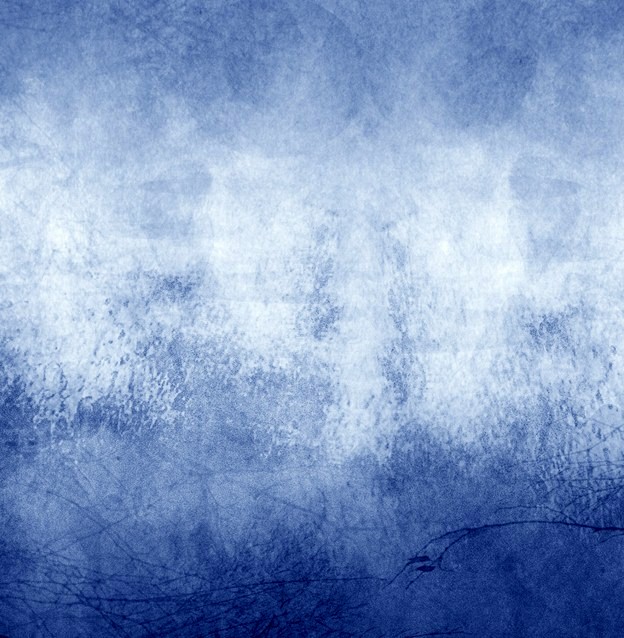 «Noteikt kontaktstundu skaitu nedēļā max. 18 – 24»

LIZDA priekšlikuma pamatojums:
lai veicinātu izglītības kvalitāti un mazinātu pedagogu pārslodzi;
lai novērstu kontaktstundu skaita palielināšanu un nevienlīdzību papildus pienākumu apmaksā.

«Jānosaka kontaktstundu skaits, pie kāda izglītības iestādes vadītājs, skolotājam 2.blokā (atbalsta pasākumi) tarificē maksimālo stundu skaitu.»

LIZDA priekšlikuma pamatojums:
lai veicinātu izglītības kvalitāti un novērstu nevienlīdzību atbalsta pasākumu apmaksā. (Piem., direktors var skolotājam pie 17 kontaktstundām tarificēt 2 h atbalsta pasākumiem,tikpat labi var tarificēt 4 h atbalsta pasākumiem).
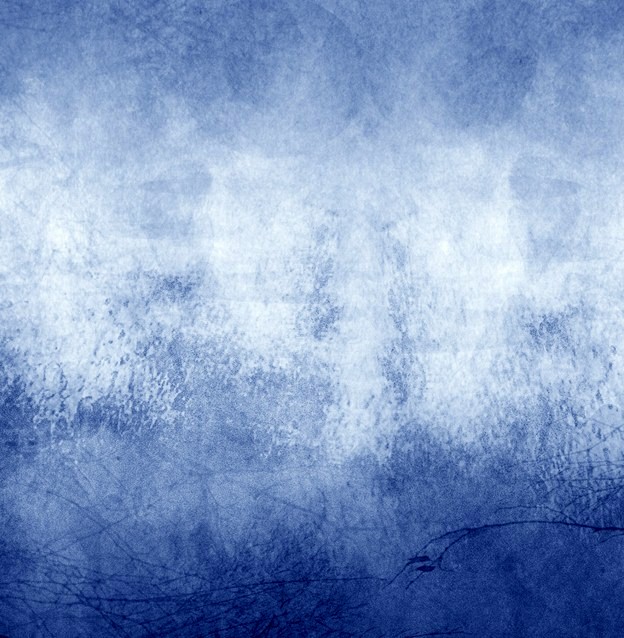 «Noteikt max. pieļaujamo izglītojamo skaitu vienā klasē.»
LIZDA priekšlikuma pamatojums:
lai veicinātu izglītības kvalitāti un mazinātu pedagogu pārslodzi.
Direktors būs ieinteresēts atvērt lielas klases:
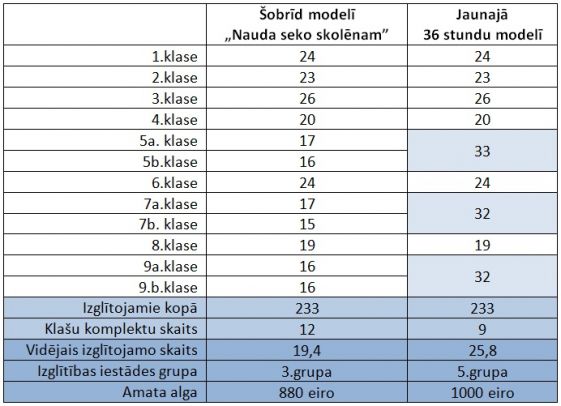 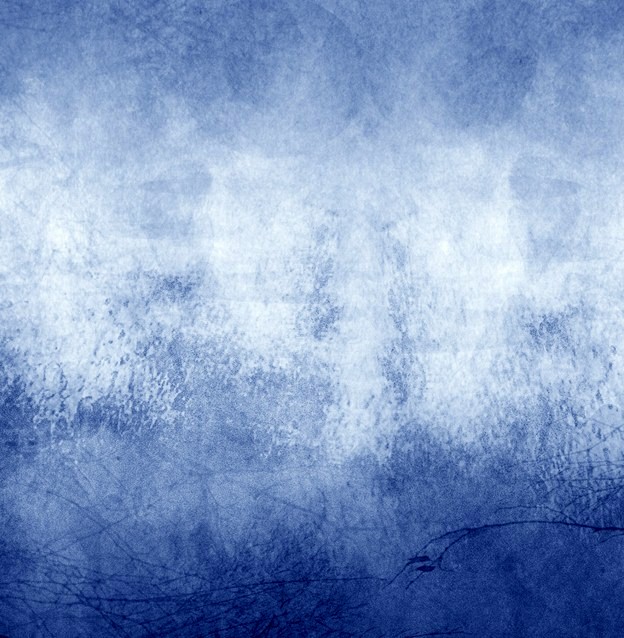 4.
940
Lai pedagogu atalgojuma jauno modeli varētu ieviest no 2016.gada 1.septembra,
LIZDA ierosina – izveidot ekspertu darba grupu, kuras darbību kontrolētu ministru prezidente L.Straujuma
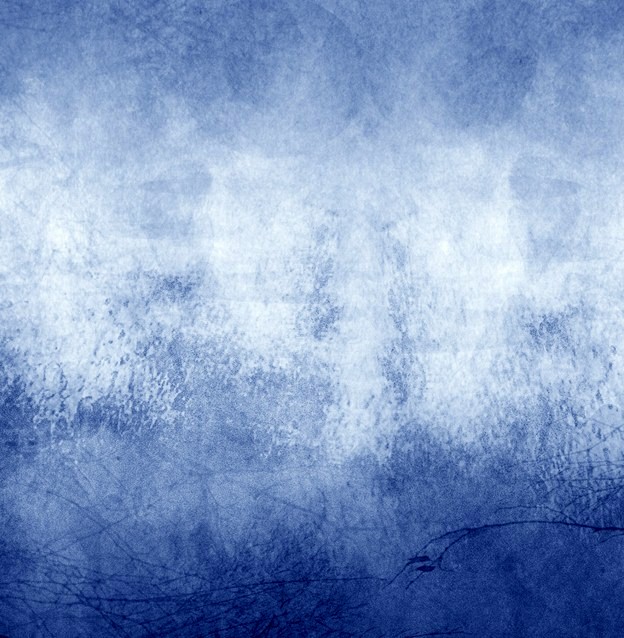 Paldies par Jūsu uzmanību!
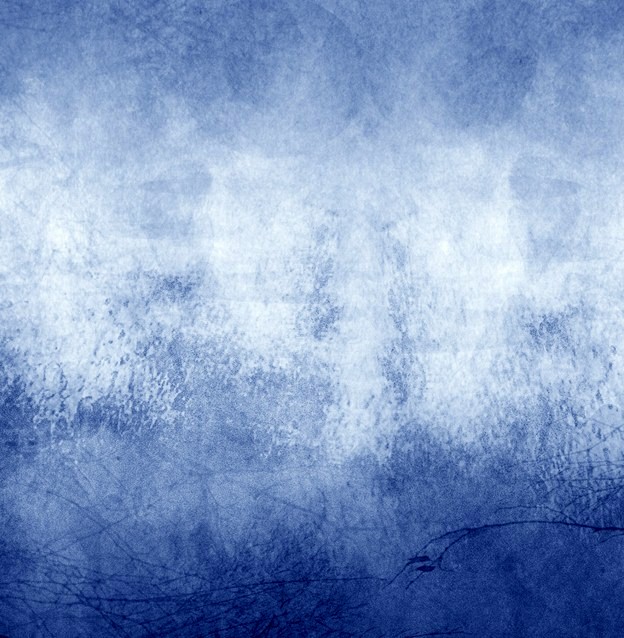 Enerģijas pilnu jauno mācību gadu!
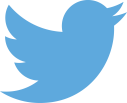 twitter.com/lizda_lv
www.LIZDA.lv